ACTS update in EICrecon
Dmitry Romanov
10/12/2023
Acts versions
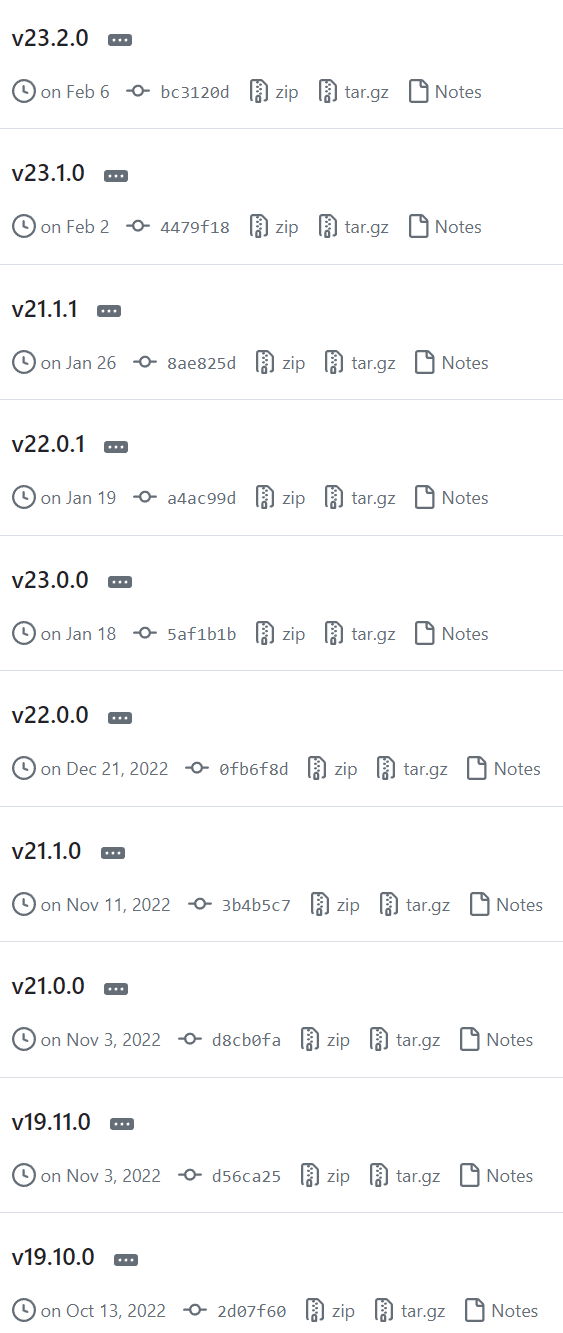 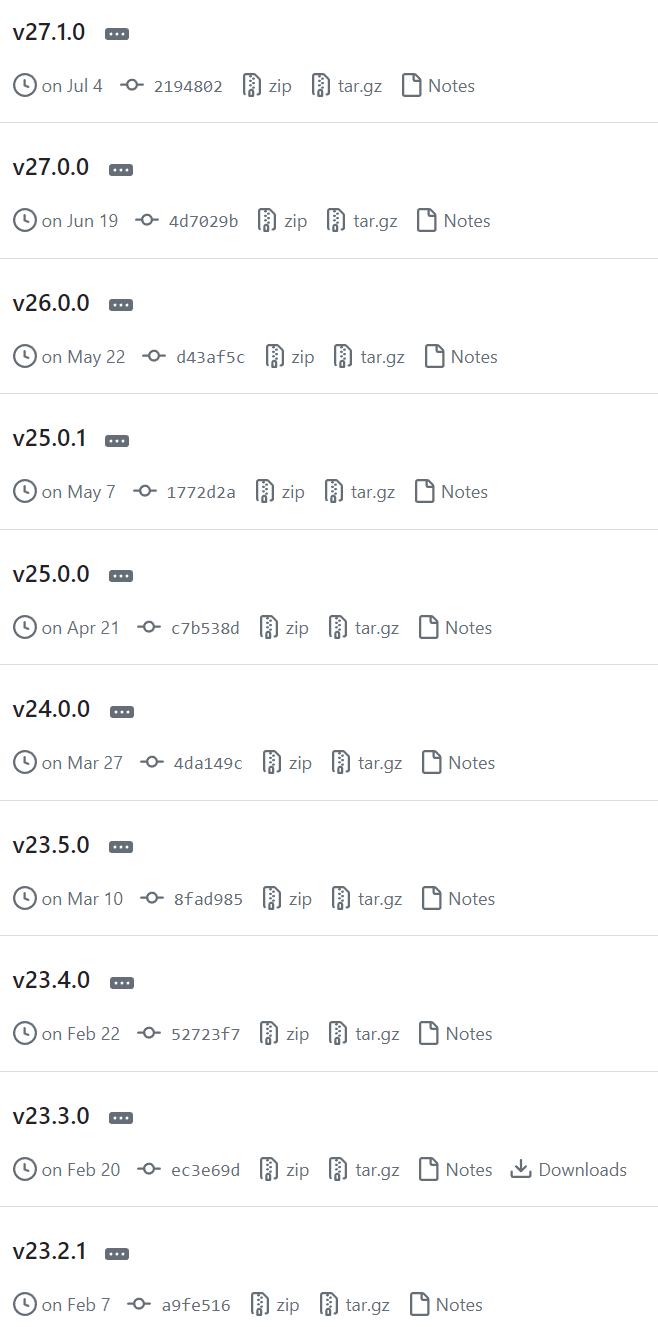 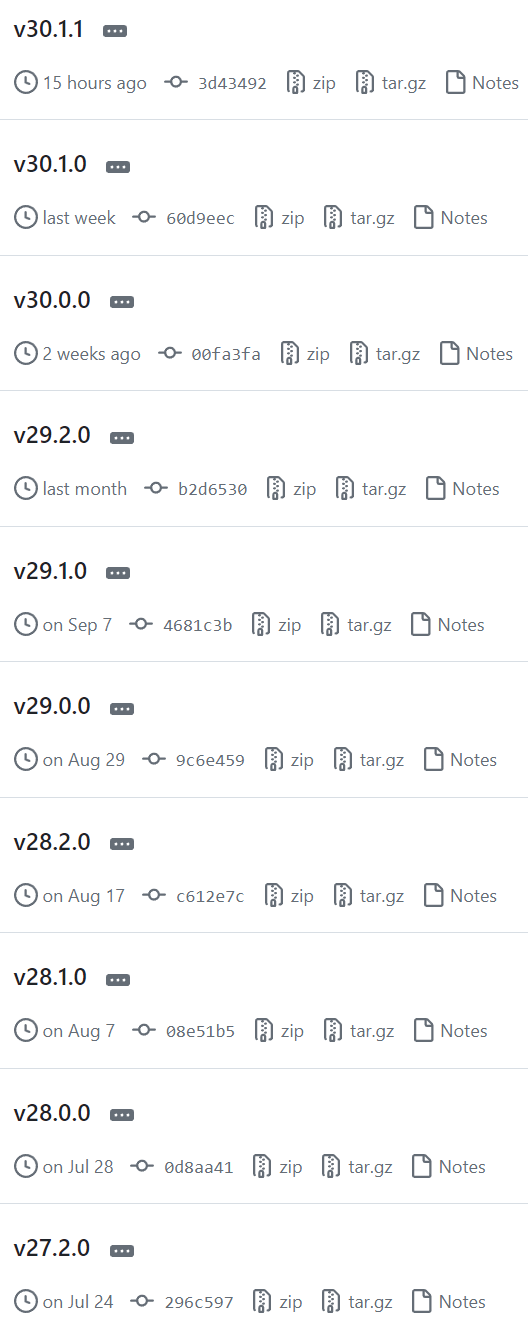 Acts versions where we are
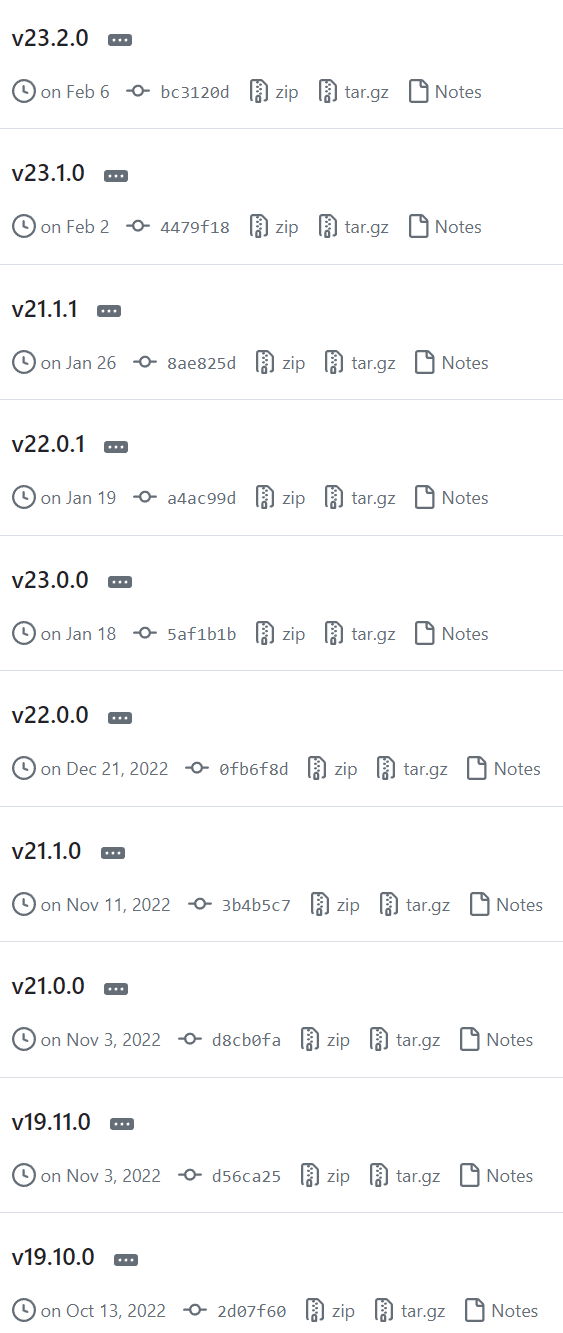 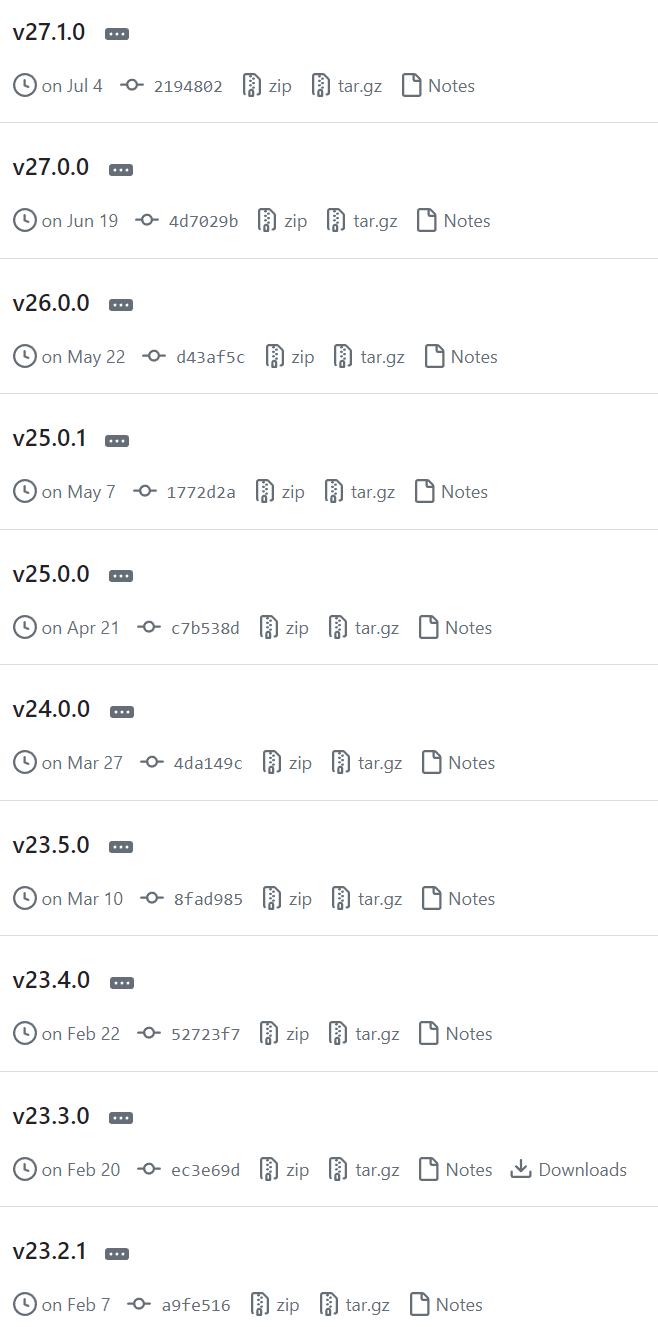 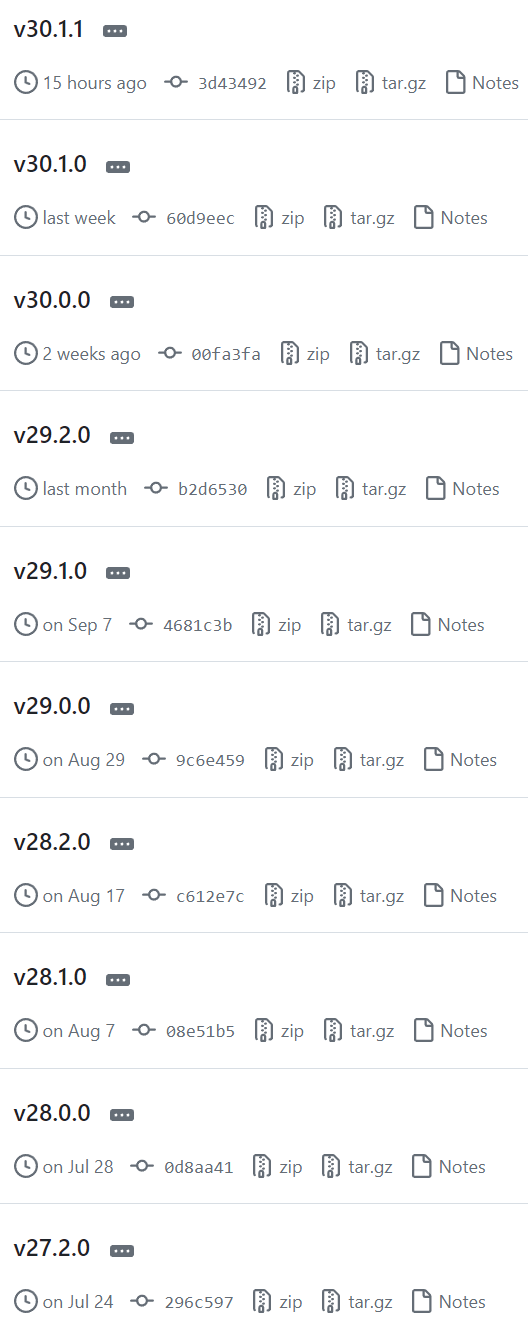 Jan 26 2023
main 
Branch is here
No API change
Nov 3 2022
Acts versions what we want
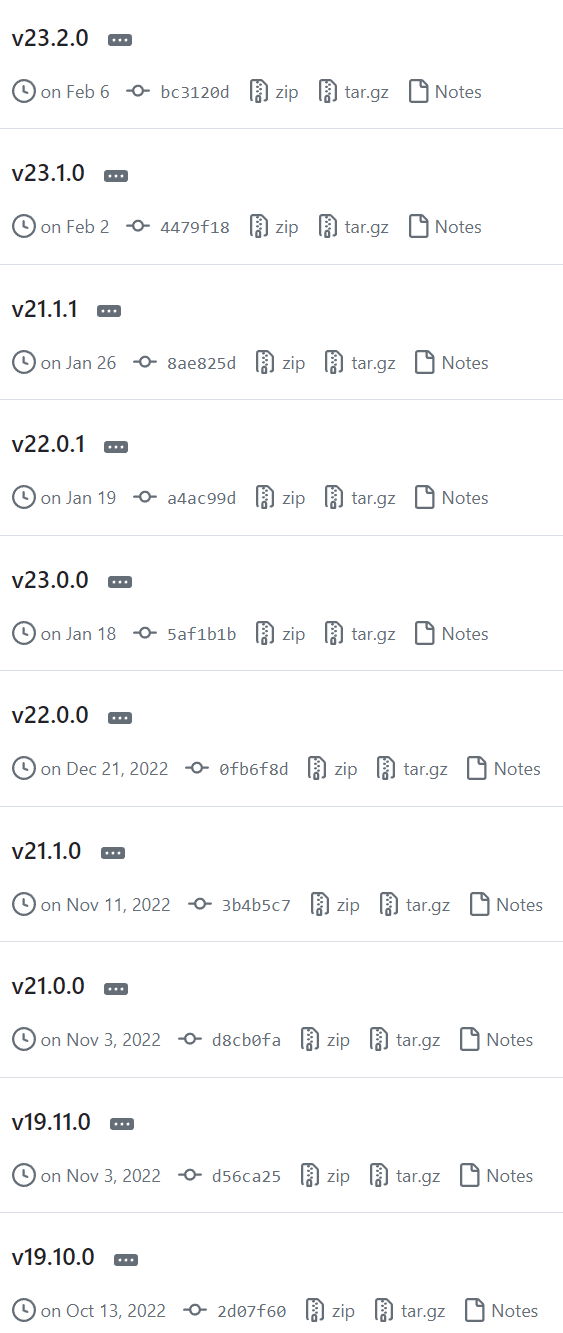 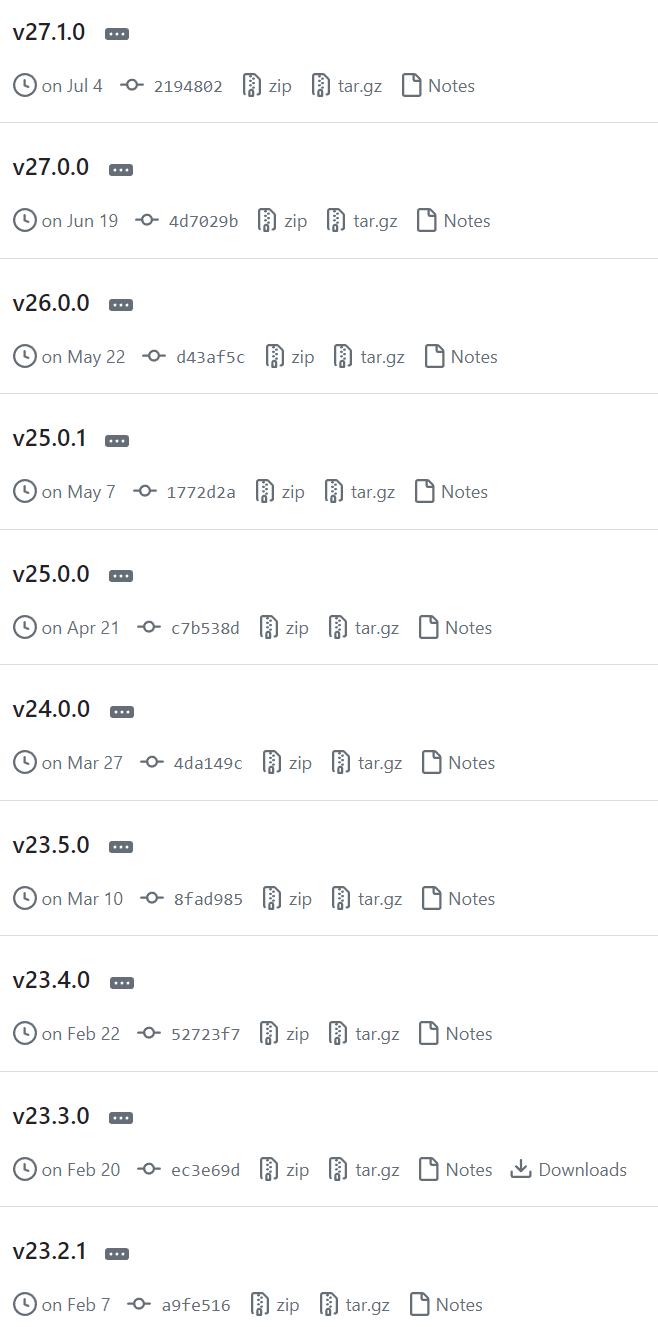 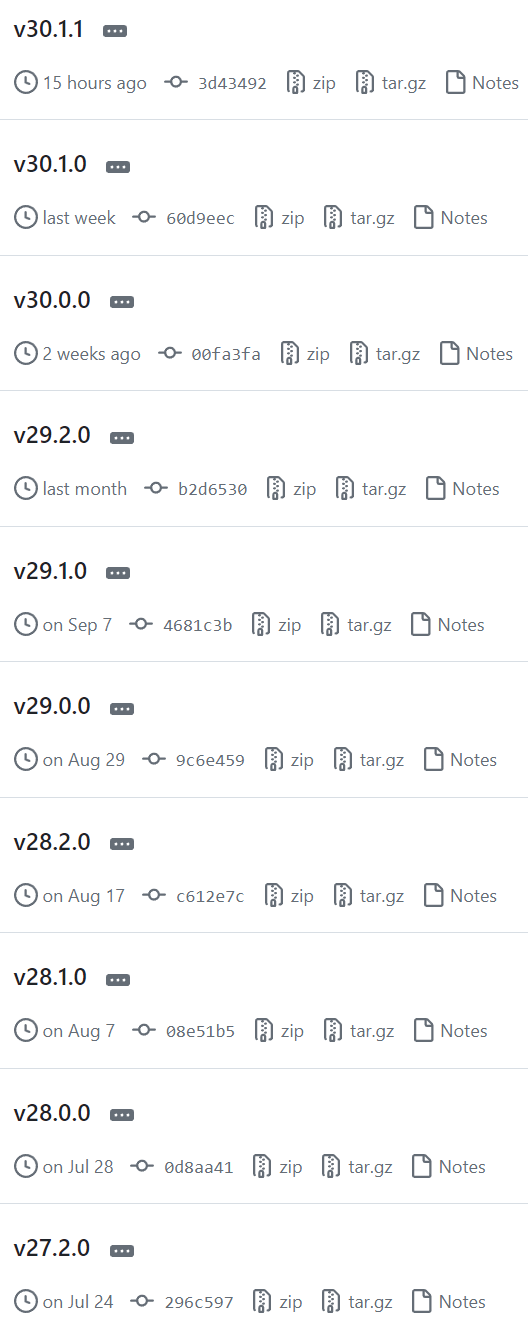 Jan 26 2023
main 
Branch is here
No API change
Nov 11 2022
Acts versions what we want
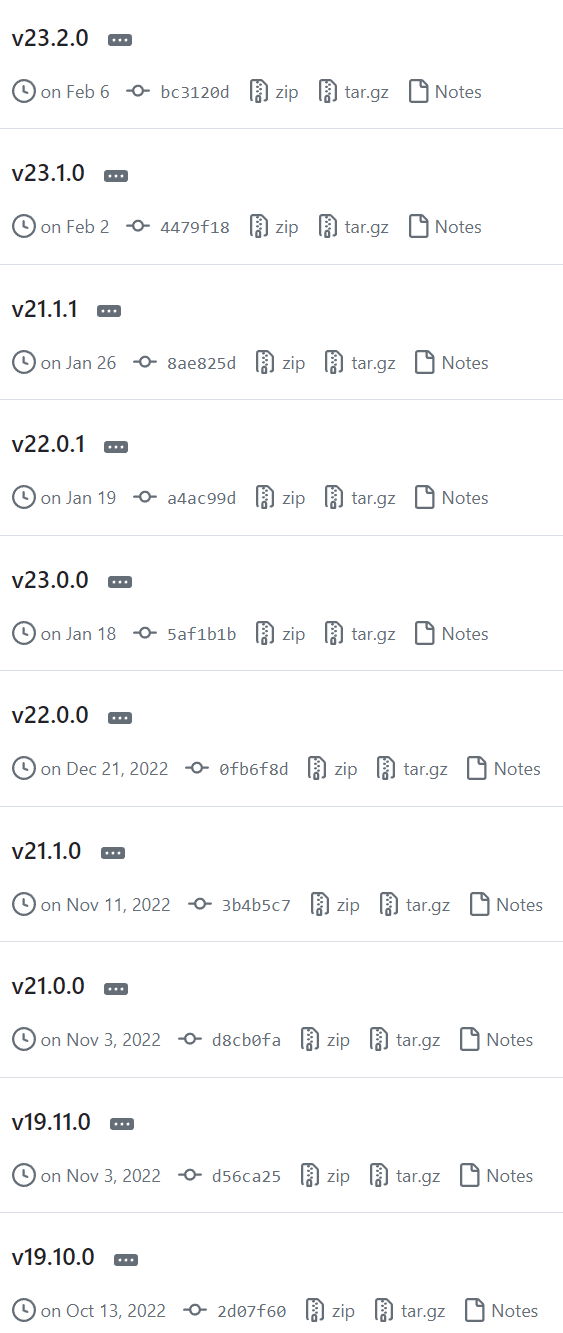 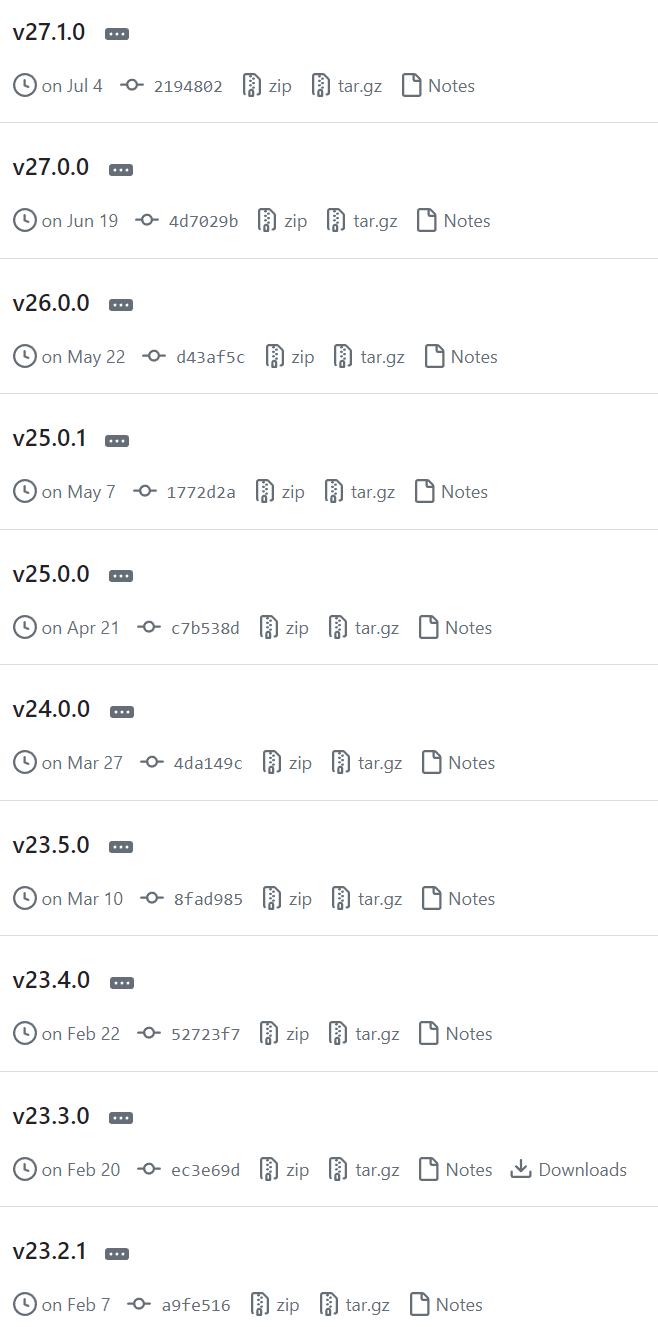 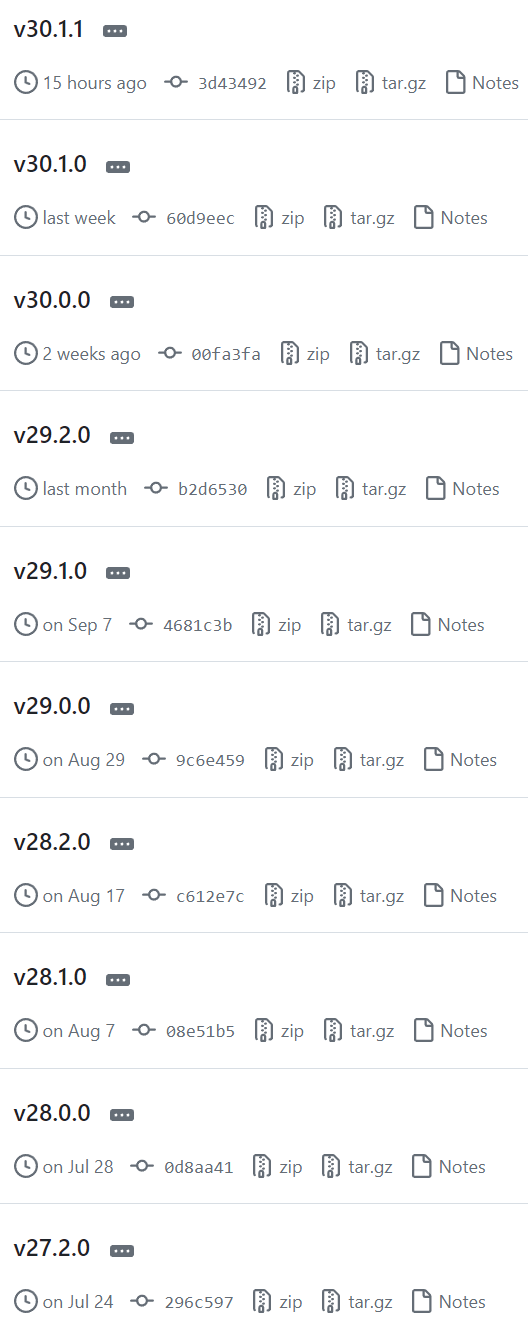 Jan 26 2023
main 
Branch is here
No API change
Nov 11 2022
Acts versions what we want
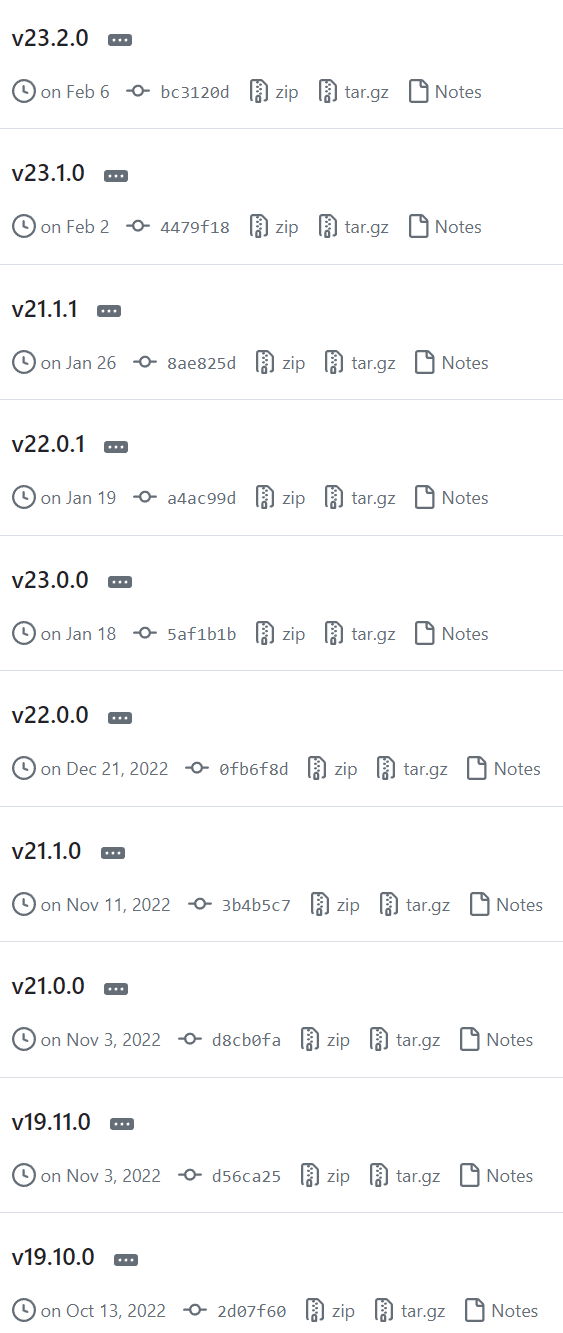 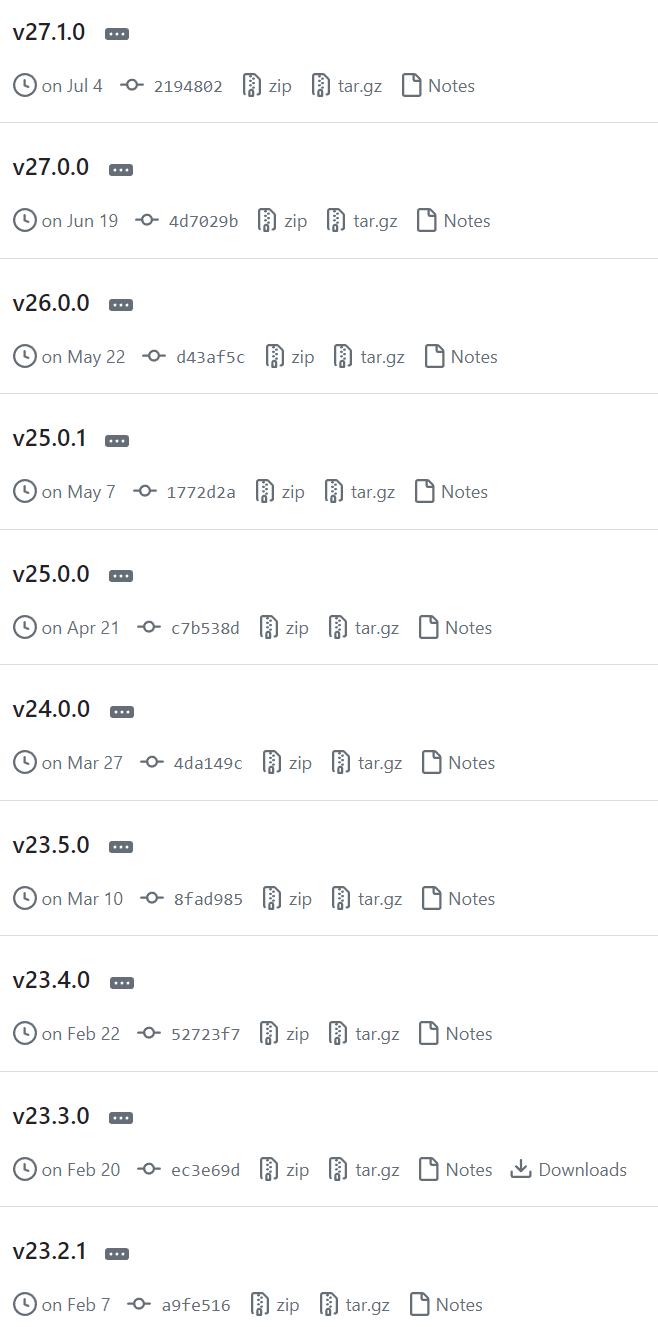 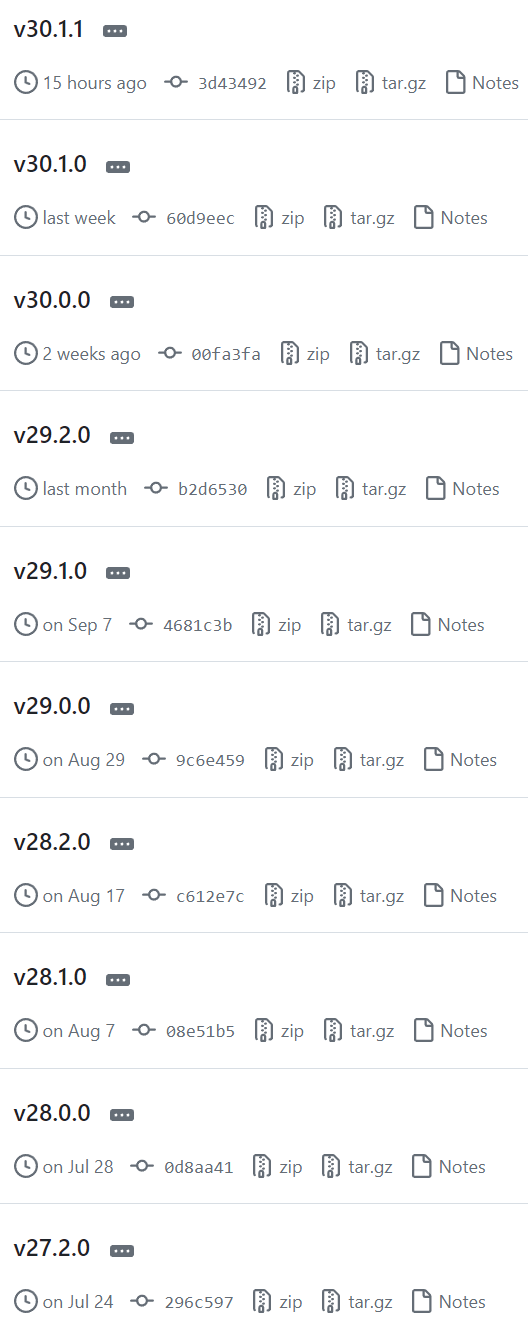 Jan 26 2023
main 
Branch is here
No API change
Nov 11 2022
Changes
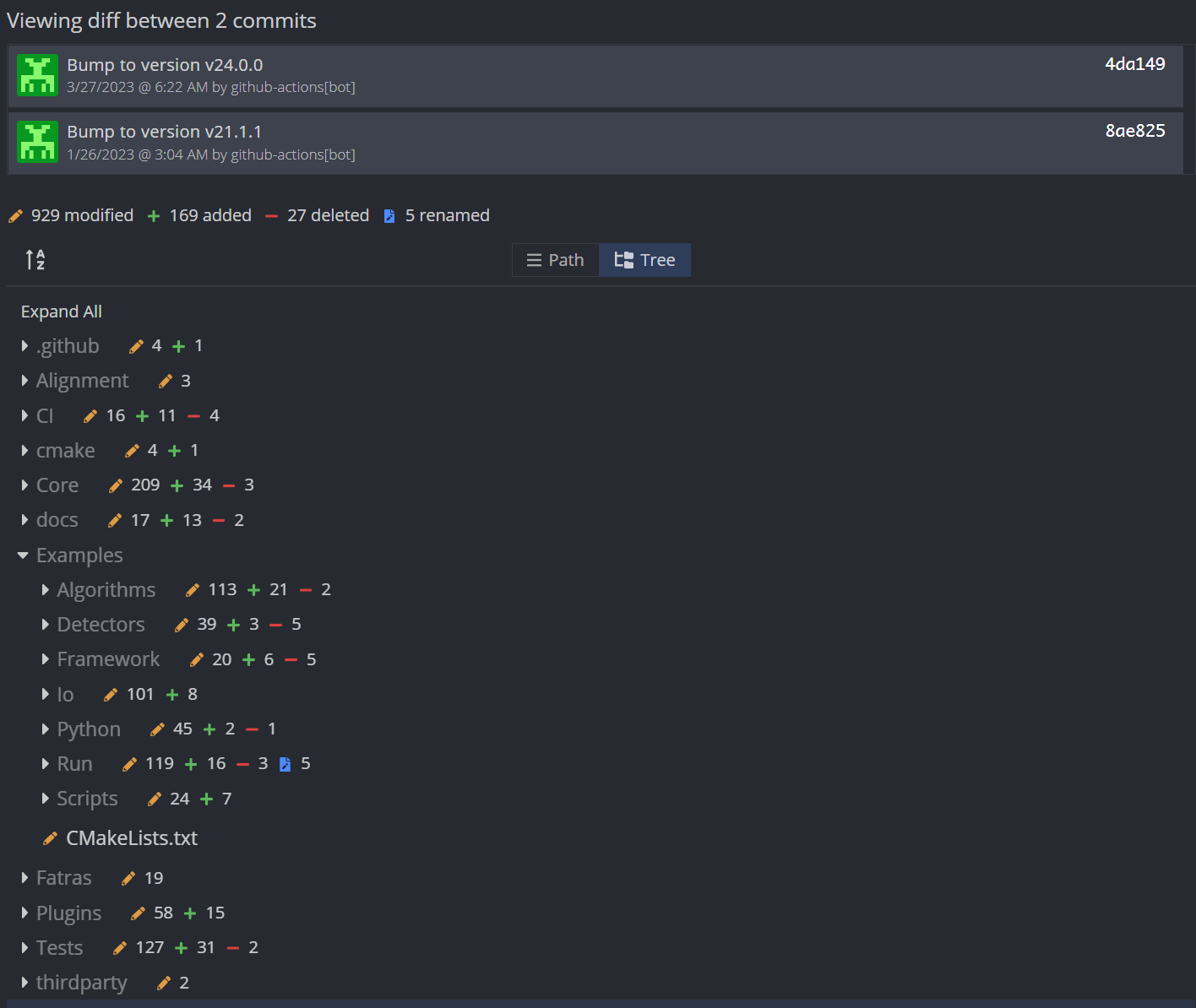 Initial attempt was done to moveincrementally e.g. from 21-22-23
Changes in ACTS Event model makes you to change the same EICrecon code again and again if yougo incrementally

Jumping from 21-24 needs more careful approach in changes and validation
What is changing in EICrecon tracking
Algorithms (how things are invoked, iterated)
ACTS data model (How data objects are organized)
Infrastructure (e.g. Logging)
Validation?
Changes in ACTS event model
ACTS destination version
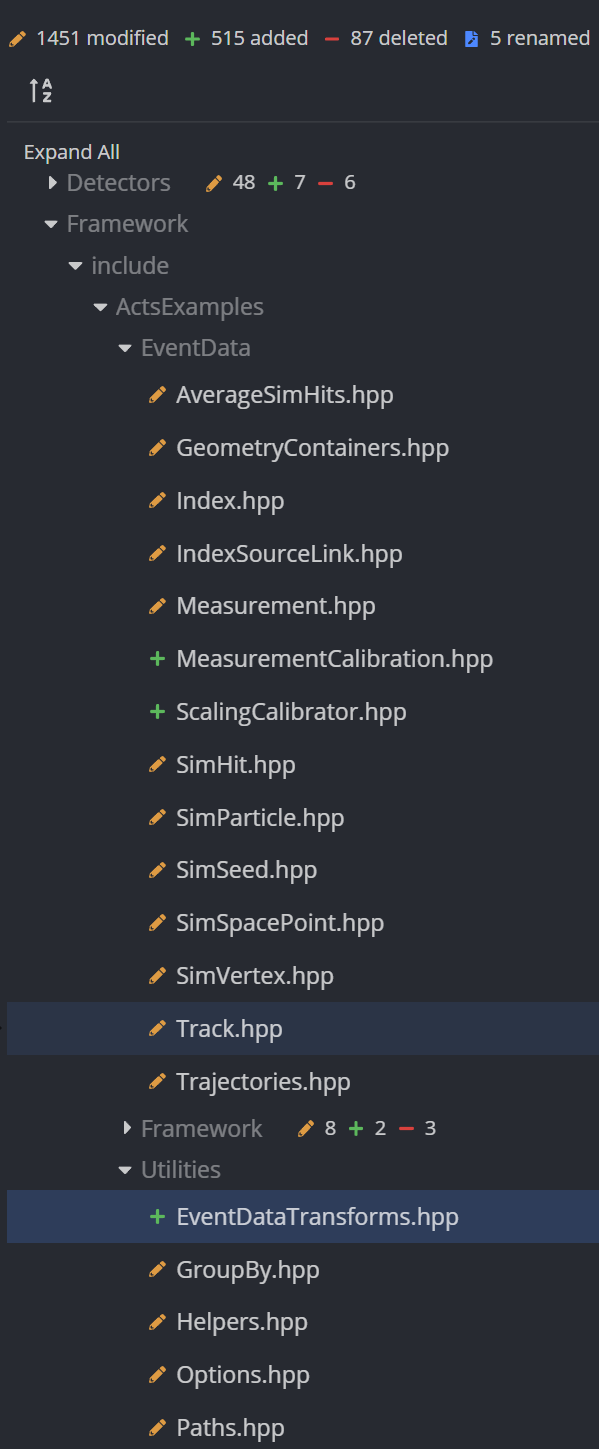 EICrecon now
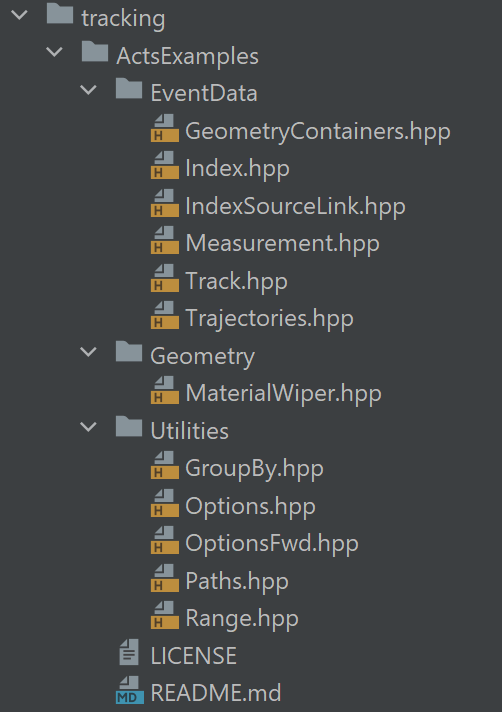 21-24
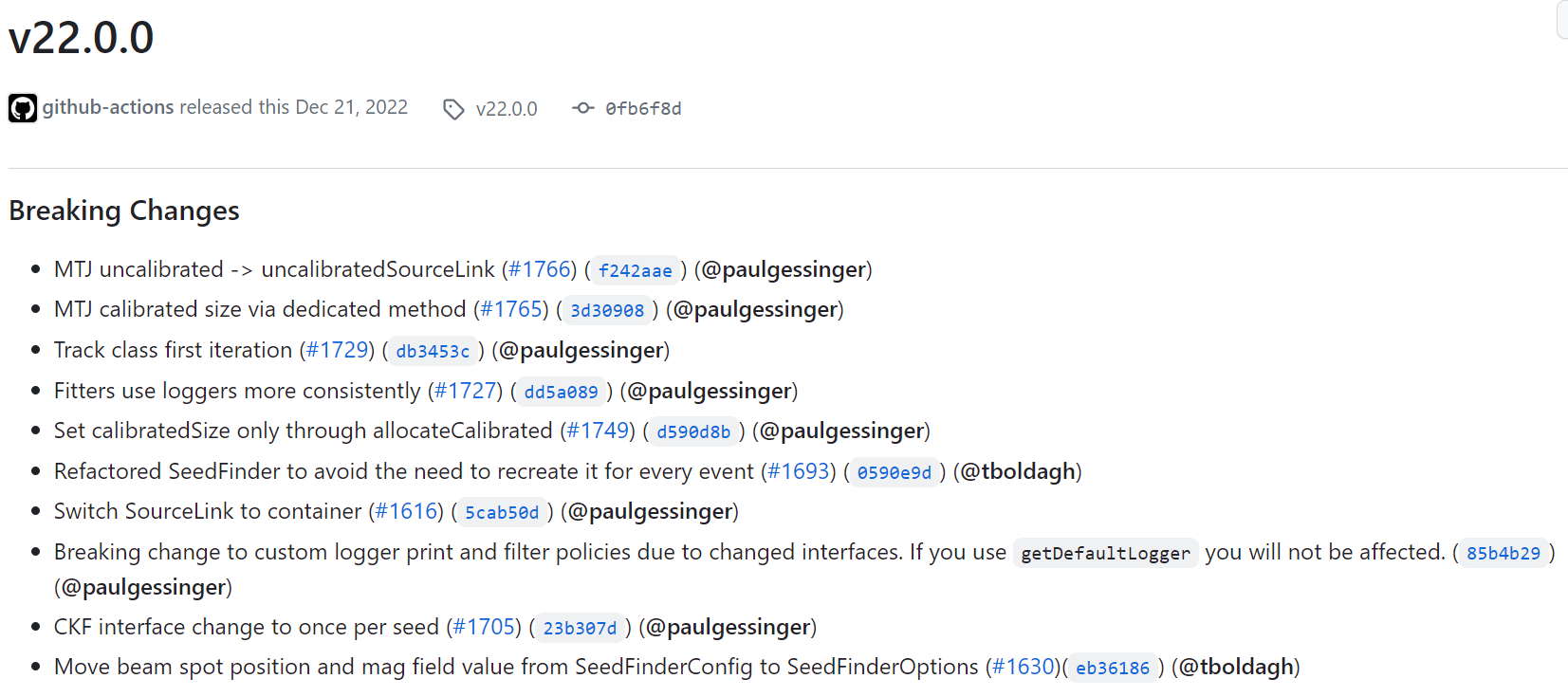 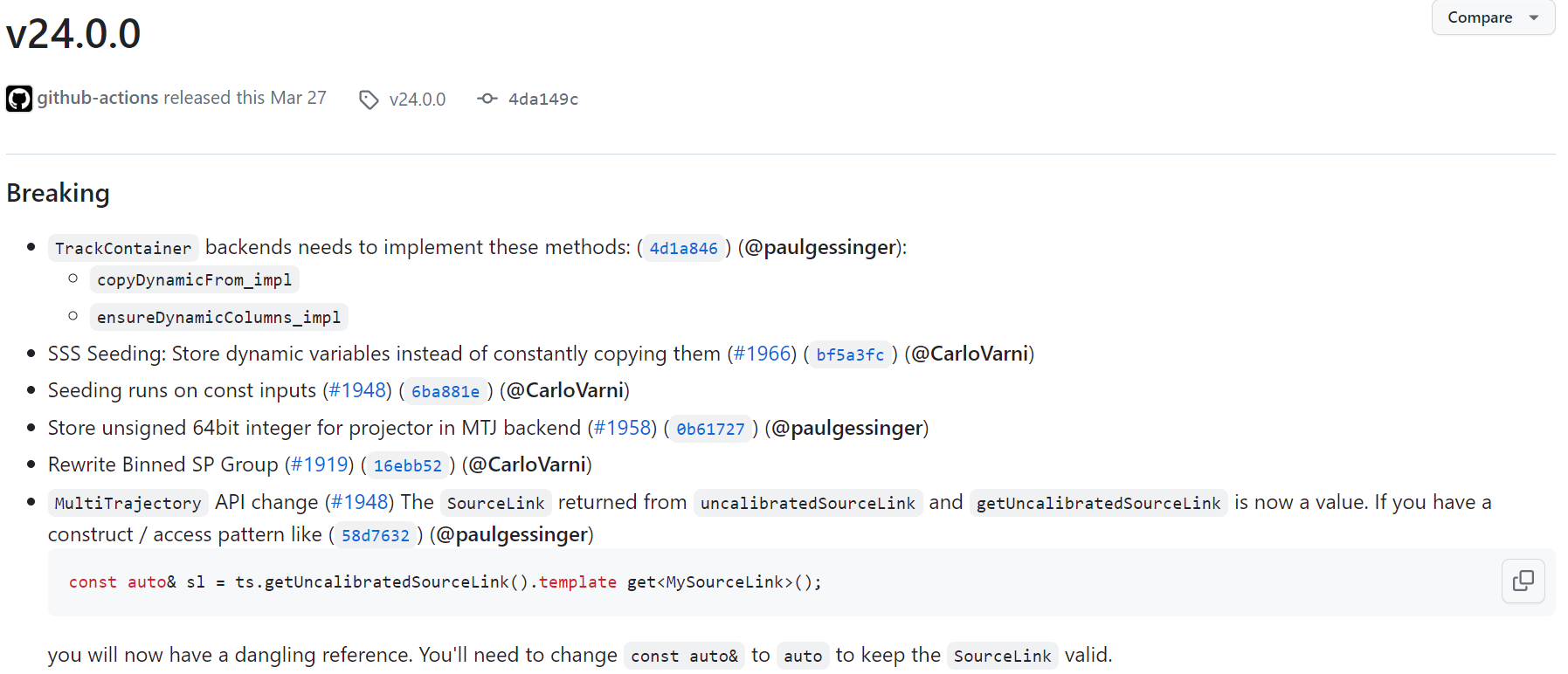 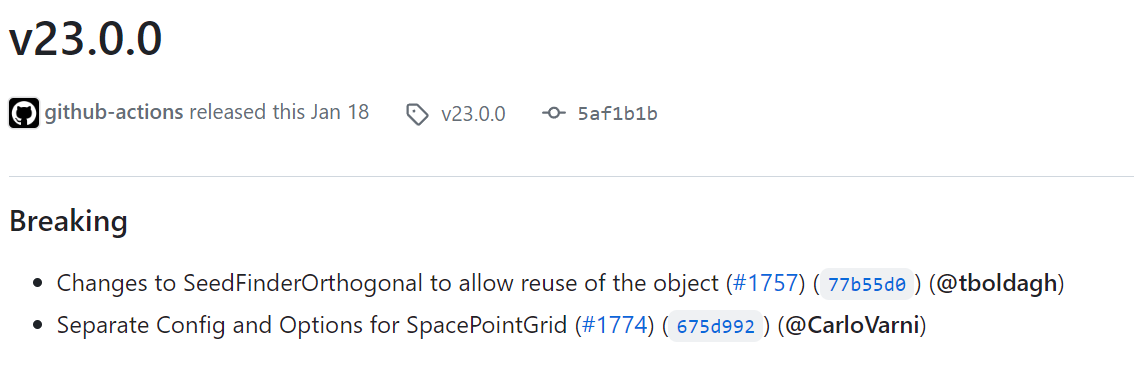 24-28
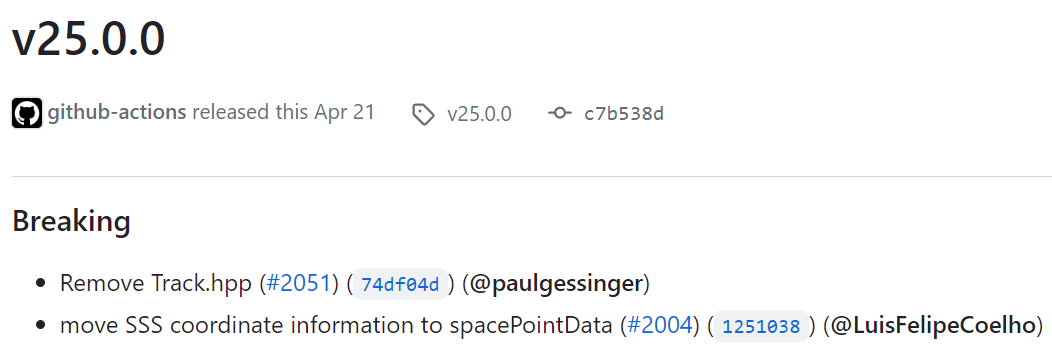 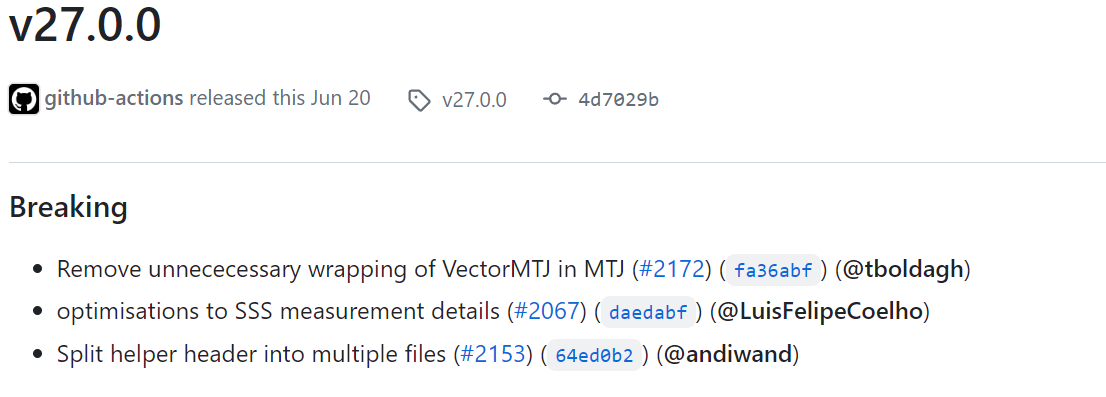 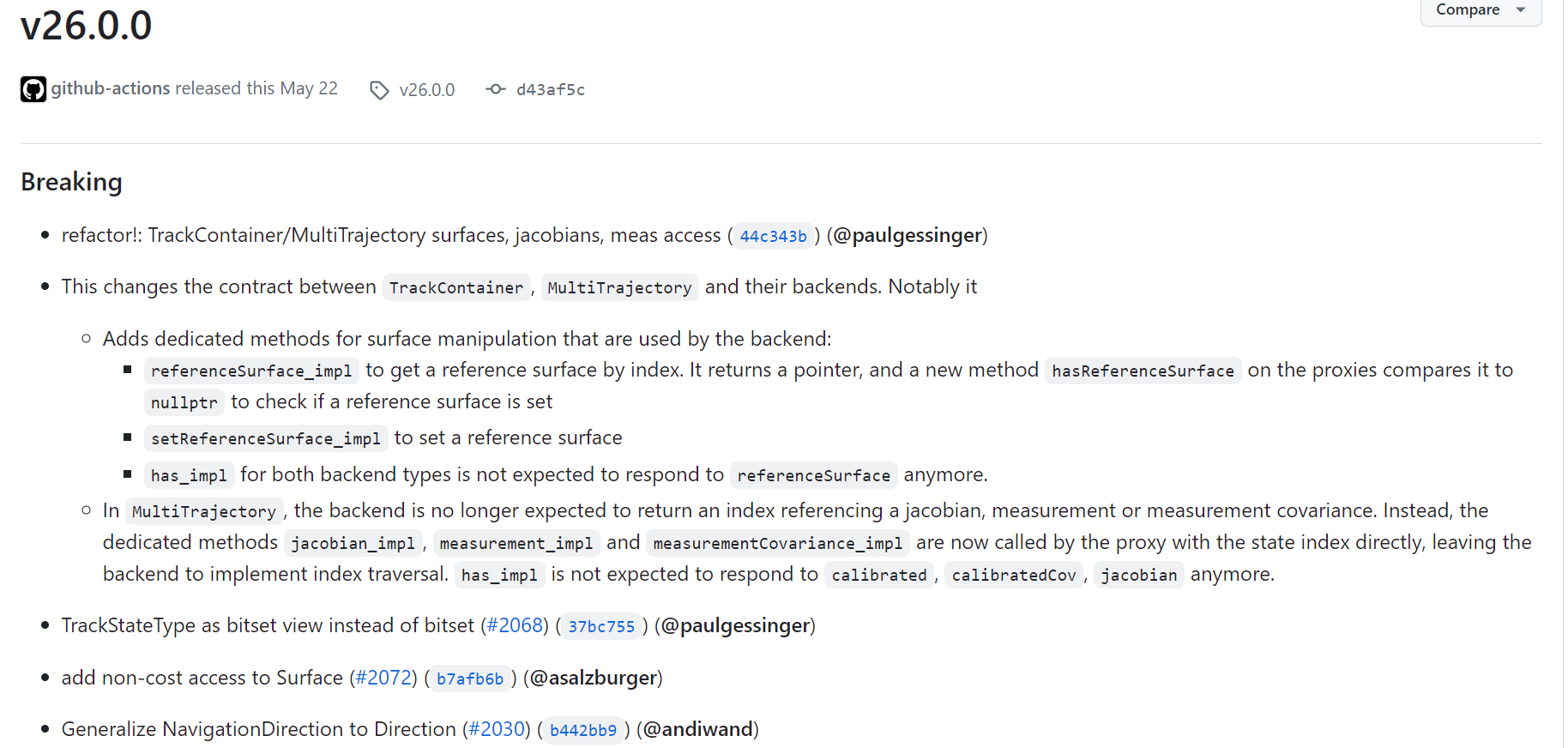 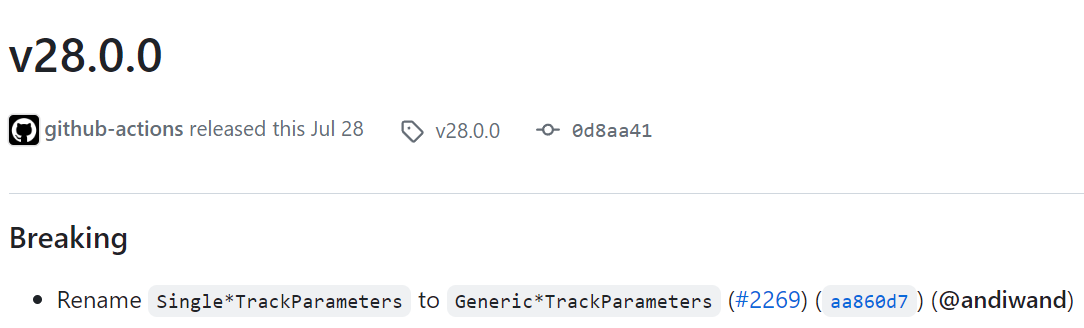 29-30
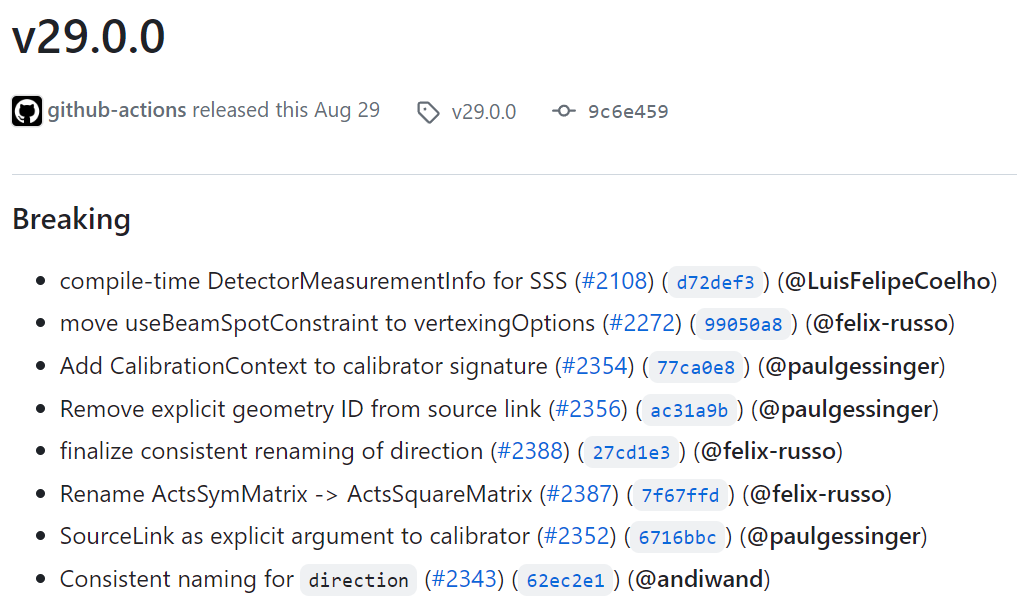 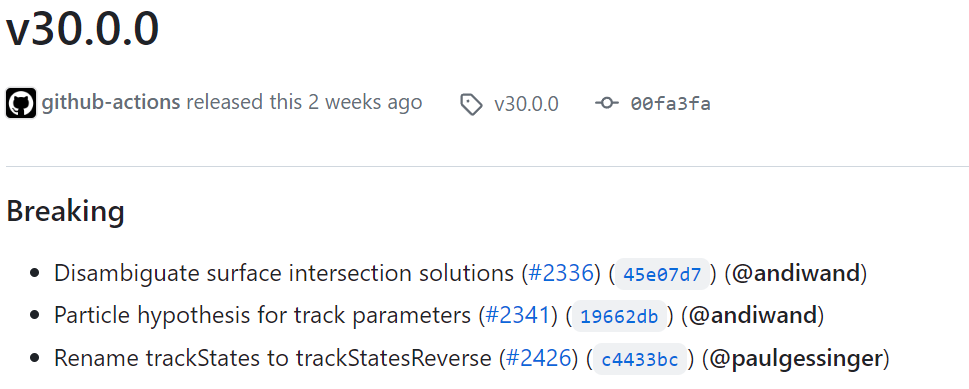 “Long jump” update
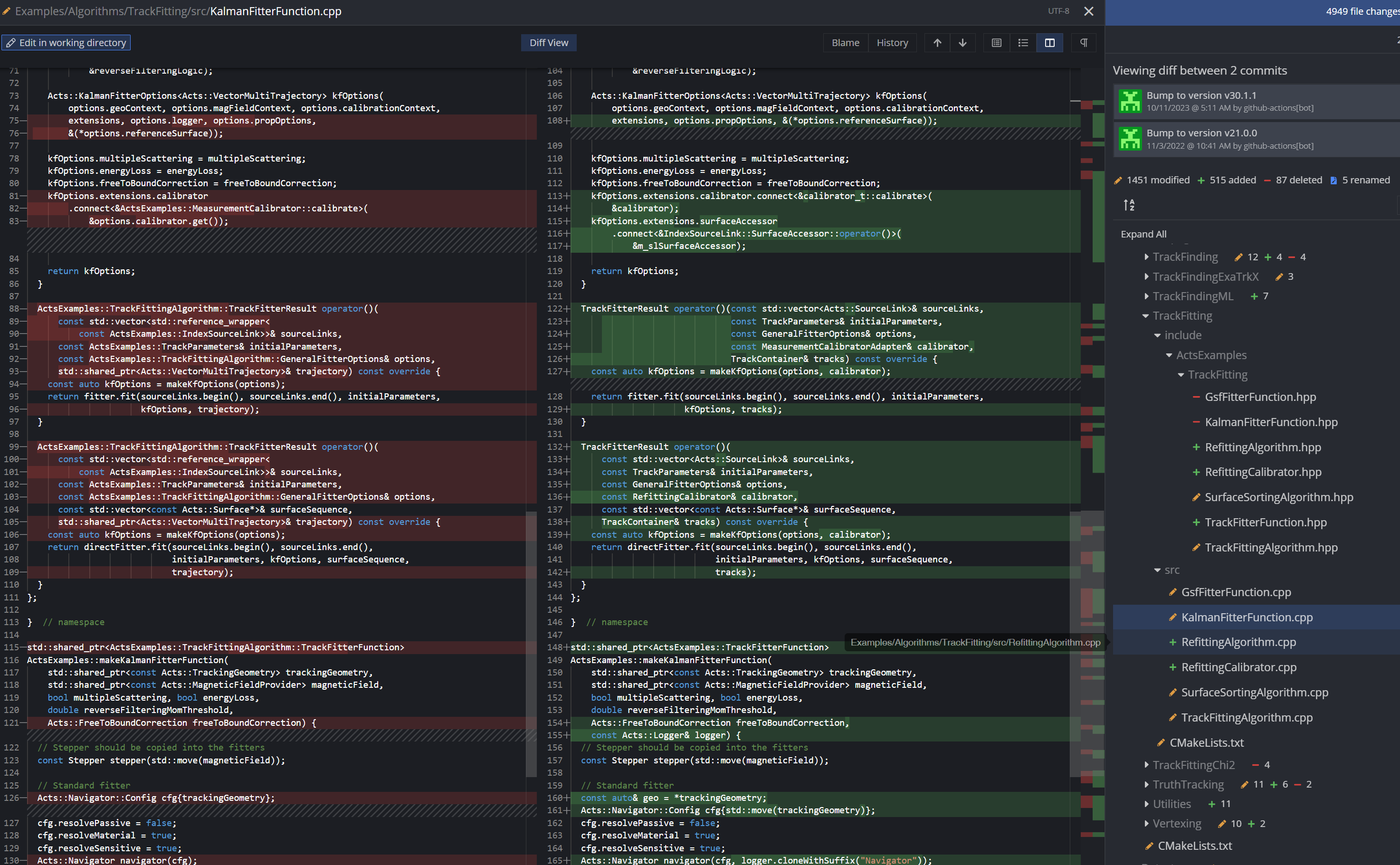 Switching versions
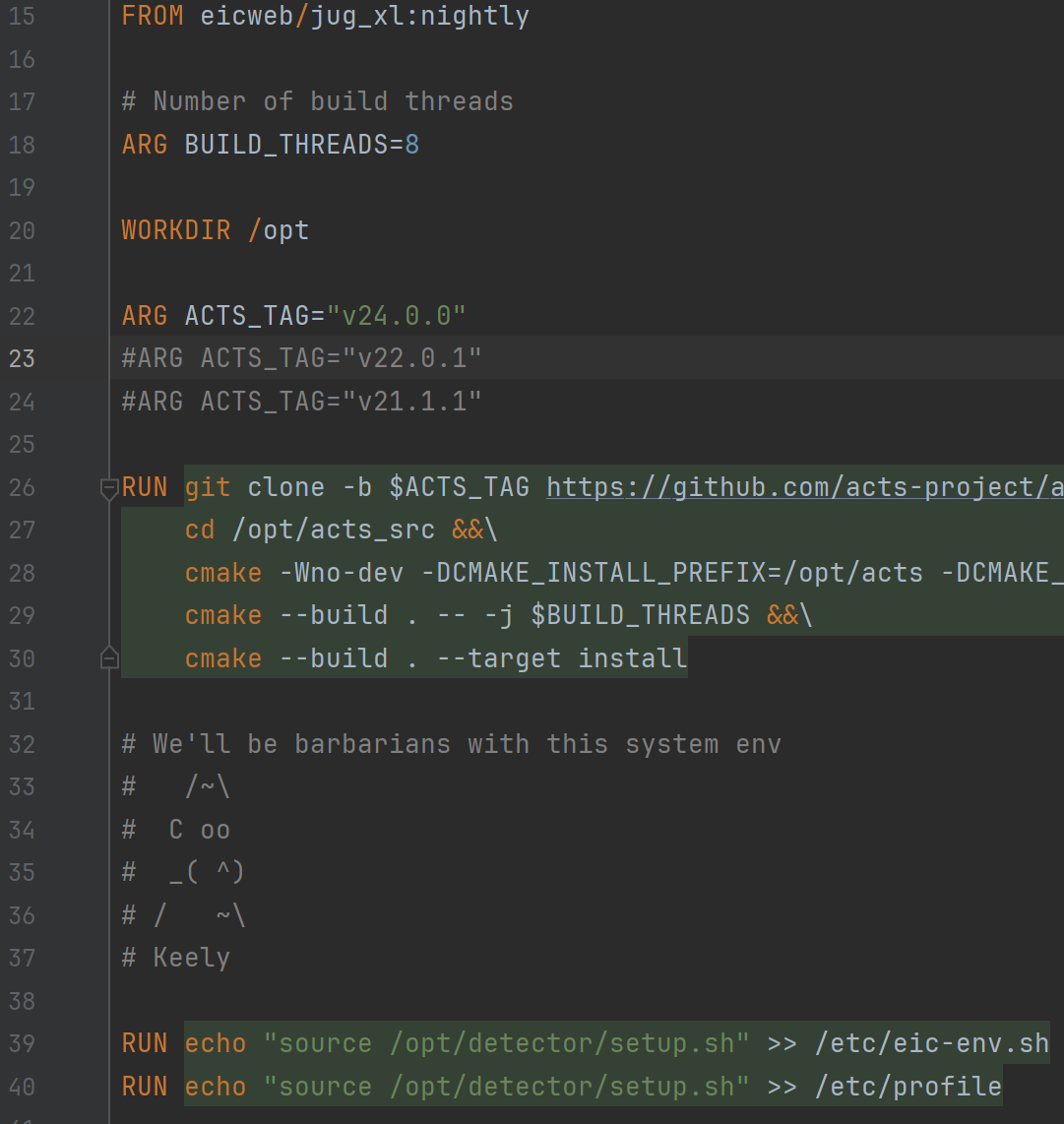 Task: be able to run with different ACTS versions
Current CI breaks if EICrecon changes to new ACTS version
Inherited docker images to easy switch and validate
eic_tracking_acts22
eicweb/jug_xl(eic_shell)
eic_tracking_acts24
…
https://github.com/DraTeots/eic_tracking
Validation
Using capi-bara idea?
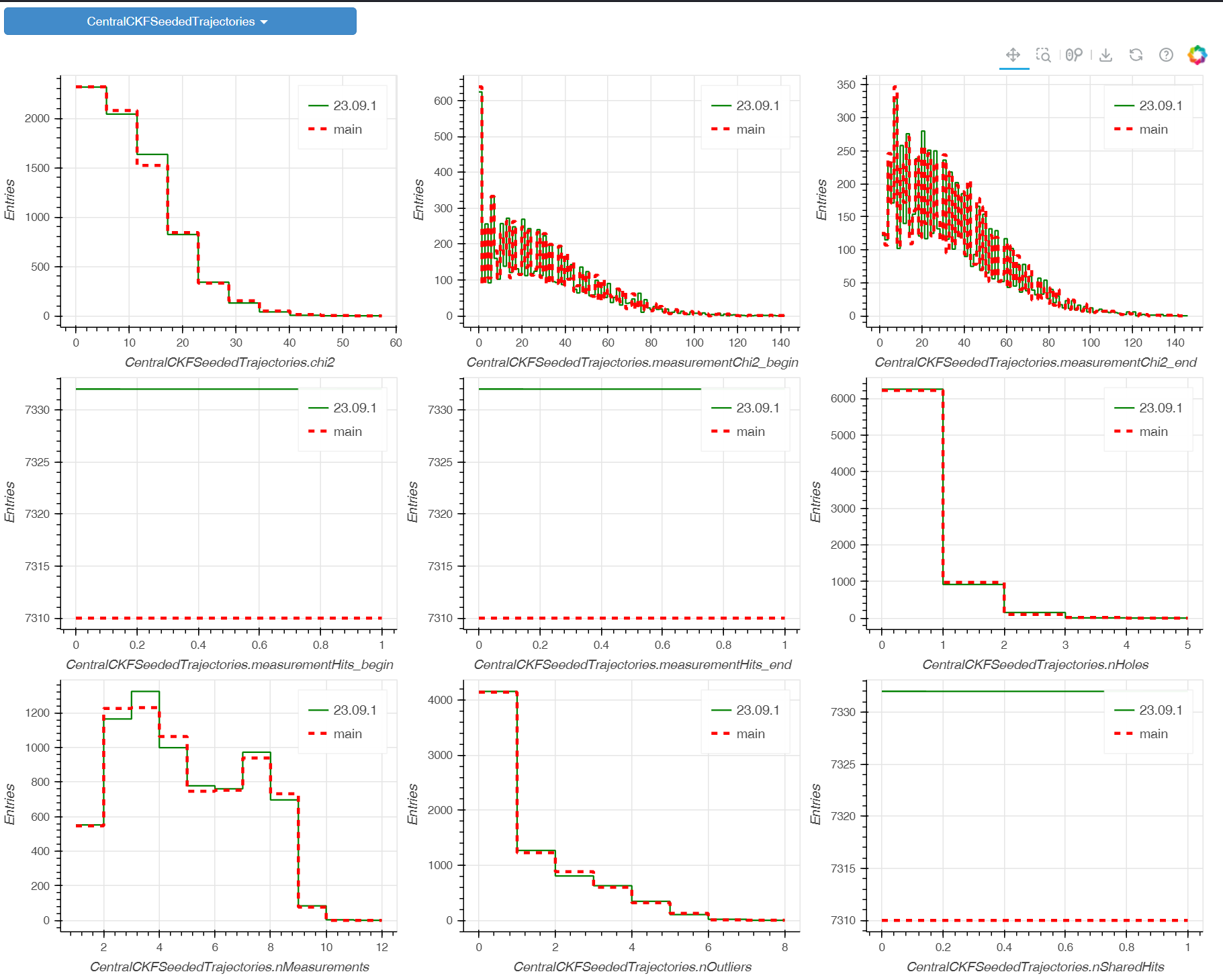 “Here be dragons” conclusion
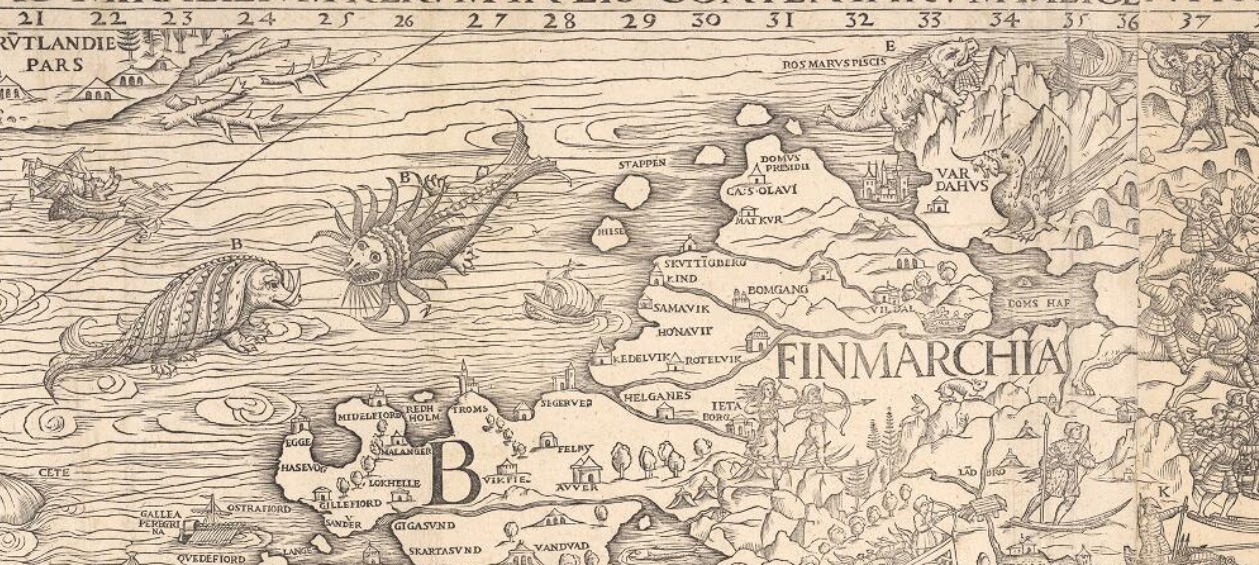 Known(predictable)
Unknown(unpredictable)
"Carta Marina" of Scandinavia (1539)
ACTS update